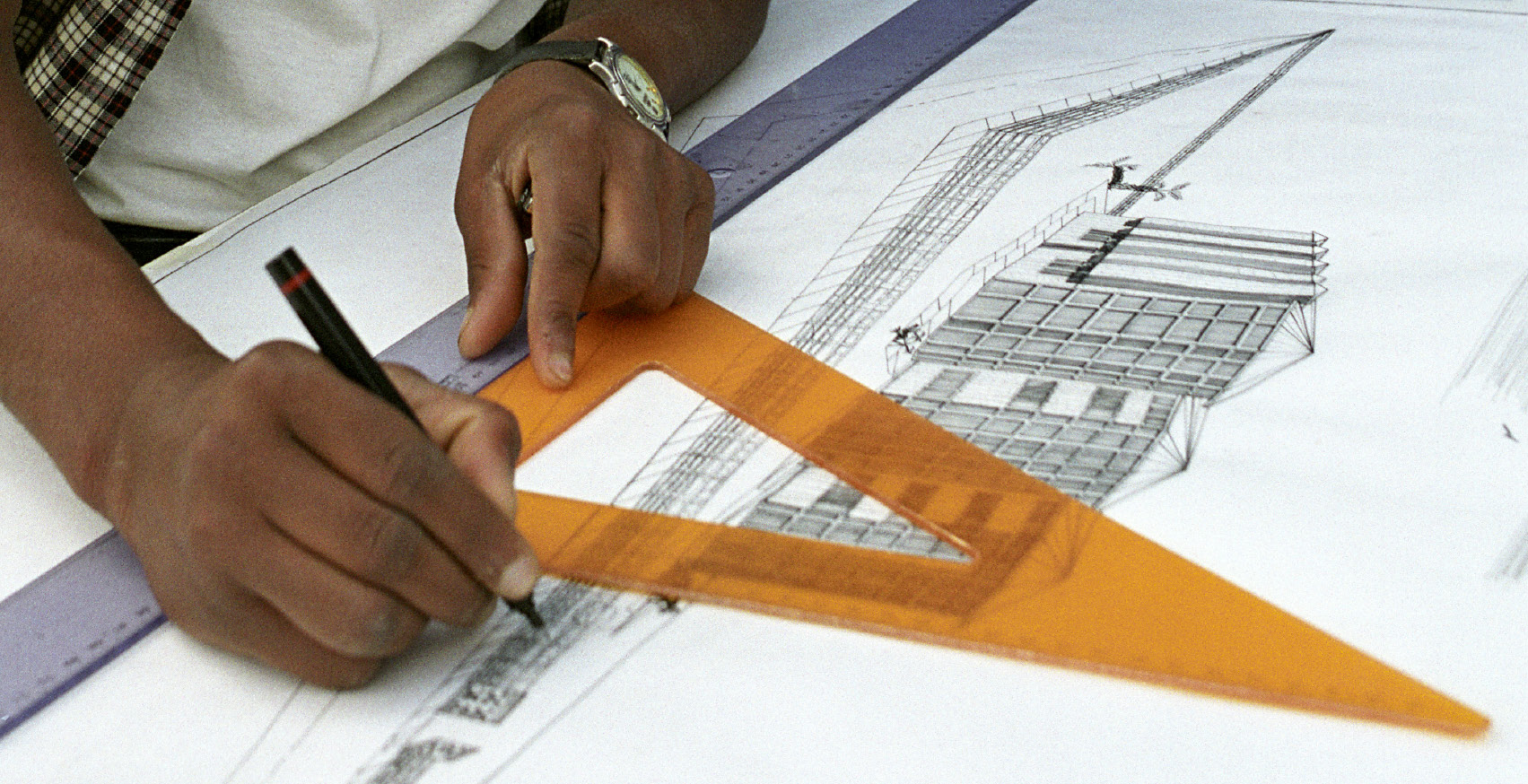 Workshop Internacional do FormPRO sobre o QNQ, 
21 a 22 de Fevereiro de 2013
Algumas experiências seleccionadas da GIZ no âmbito do QNQ
Guido Lotz
Conteúdo
A GIZ como parceiro na cooperação para o desenvolvimento
Experiências seleccionadas sobre QNQs, adquiridas no âmbito do trabalho da GIZ
Desafios
Lições Aprendidas
A GIZ como parceiro na cooperação para o desenvolvimento
implementa por incumbência do governo alemão,      juntamente com os países parceiros, projectos de     cooperação técnica a nível mundial
 presta assessoria como actor independente e neutro
 centra-se no reforço da capacidade dos parceiros,      utilizando diferentes instrumentos
 na área de “ETFP e Mercado de Trabalho”
 coopera com os parceiros na reforma de sistemas de    ETFP, trabalhando conjuntamente nas políticas &     estratégias, na organização & condução, bem como na    implementação (piloto)
 actuando nesses projectos, adquiriu directa ou     indirectamente uma experiência diversificada, no    contexto de diferentes iniciativas para QNQs
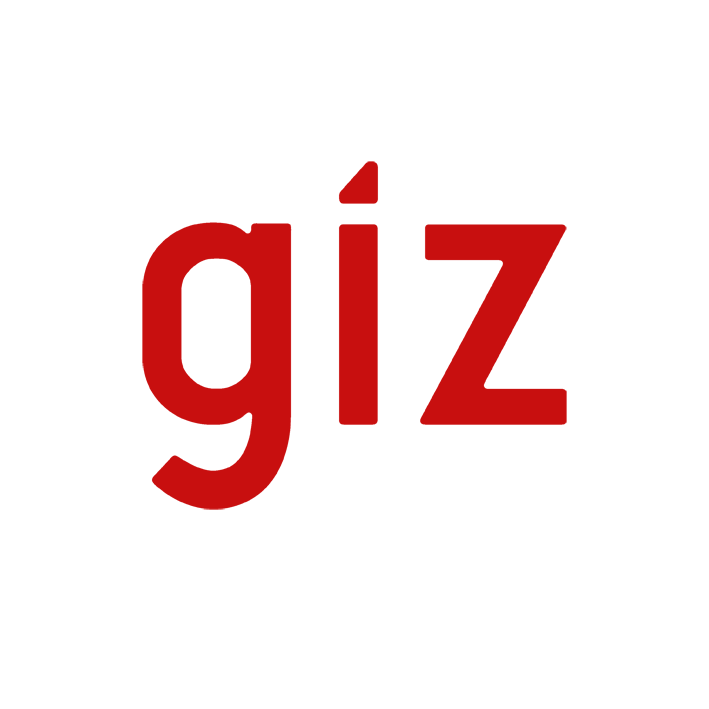 Experiências seleccionadas sobre QNQs, adquiridas no âmbito do trabalho da GIZ - Desafios
Em geral, as iniciativas para um QNQ estão sujeitas a numerosos desafios, como:
Tomadas de decisão sem um nível     suficiente de informação e reflexão
Preponderância de motivações políticas 
Falta de uma visão e de objectivos claros
Insuficiente consideração de estratégias    alternativas
Abordagem “Copiar e colar” vista como     “melhor/ boa prática” a nível internacional 
Abordagens impraticáveis demasiado     ambiciosas, demasiado complexas, top down       dominadas pelo governo, irrealistas
Fase de Concepção
Experiências seleccionadas sobre QNQs, adquiridas no âmbito do trabalho da GIZ - Desafios (continuação)
Fase de implementação
Falta de clareza, incerteza
Falta de recursos e capacidade
Resistência considerável por parte de diversos    actores-chave
Desequilíbrio entre interesses e exigências     contraditórios
Inflação de qualificações com base num grande    número de unidades de competência muito     restritas (atractivas em termos políticos e indivi-    duais, mas não correspondendo às necessidades    dos empregadores e do emprego) 
Decepção e perda de paciência
Experiências seleccionadas sobre QNQs, adquiridas no âmbito do trabalho da GIZ - Lições Aprendidas
Algumas lições aprendidascomo estímulo para aprofundar a reflexão:
Definir claramente os objectivos a alcançar
Tomar em consideração estratégias alternativas
Tomar decisões informadas e ponderadas
Ser realista, apostar no simples e implementável
Partir do sistema actual e desenvolvê-lo passo a passo
Envolver devidamente os actores-chave desde o início
Experiências seleccionadas sobre QNQs, adquiridas no âmbito do trabalho da GIZ - Lições aprendidas (continuação)
Conseguir um equilíbrio de interesses aceitável
Providenciar substancial desenvolvimento de capacidades e    apoio à implementação
Analisar os progressos e reajustar a abordagem    regularmente, com base na monitoria & avaliação
Agradecemos o seu interesse e a sua atenção